Strathearn School Belfast
U6 UCAS Information 2022
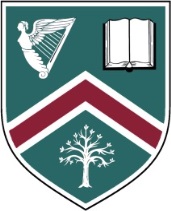 1
PROGRAMME FOR THE EVENING
Welcome		Mrs Connery (Principal)

Introduction		Mr Anderson (VP)
			 
  UCAS 		Ms Griffith (Head of Careers)

  Conclusion 		Mr Anderson (VP)
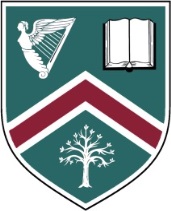 2
2
AIMS OF UCAS INFORMATION EVENING
To give parents an understanding of the UCAS application process
To help parents offer practical support to their daughters
To strengthen the home – school partnership
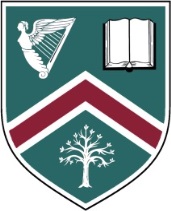 3
COVID-19 Mitigations for Summer 2023
Advanced Information

Subject specific detail to follow from CCEA in Term 2

Full specifications to be delivered and assessed
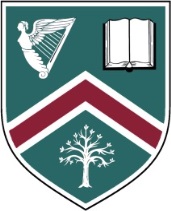 4
4
UCAS Predicted Grades
The School’s default position is to use the AS grade as a predictor
Predictions are based on performance at AS level, final A2 outcomes may differ
Please ensure that your daughter has at least one ‘back-up’ course on her UCAS application
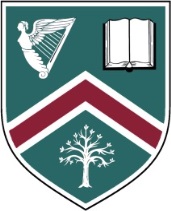 5
Head of Careers
Miss Griffith
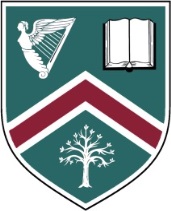 6
Resources
Website	www.ucas.com  has useful information for parents as well as pupils
All girls have been emailed/issued with
An annotated sample UCAS form 
Guidelines on how to complete the  UCAS form
Guidelines on writing an effective personal statement including a presentation from Stirling University
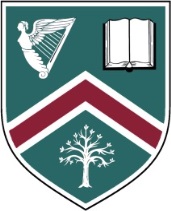 7
7
Applying to HEIs through UCAS
Online:  www.ucas.com
Additional tests (BMAT, UKCAT, LNAT, HAT, ELAT, HPAT-Ireland etc)
Oxbridge
Medicine, Dentistry & Veterinary Medicine
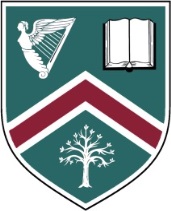 8
8
The UCAS Application Form
The following sections, 1-11 are the students responsibility
Personal details
Contact and Residency
Education
Employment
Nationality Details
Supporting Information
English Language Skills
Finance and Funding
Diversity and Inclusion
Choices (Maximum of 5)
Personal Statement
Cost (see www.studentfinanceni.co.uk.)
The final section, the reference, will be provided by the school
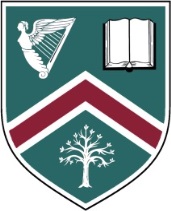 9
9
What is the personal statement?
The one section of the UCAS application where the applicant has the chance to sell him/herself
Maybe one of the most important pieces of work students will ever complete
4000 characters long (including spaces)
47 lines of text – font size 12
Needs to be the applicant’s own work
‘Why should I be given a place at ** to study**’
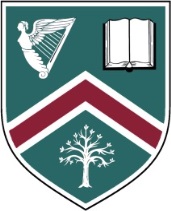 10
Content of References
Positive but realistic
Avoids negative statements
Includes information on:
Academic standard reached to date and future potential
Contribution to the school
Personal skills and qualities (organisation, leadership, oral and written communication, ability to show initiative, sense of responsibility, commitment, etc.)
Potential to succeed at chosen course at university
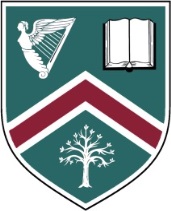 11
11
U6 Pupils’ Responsibilities
Research universities and courses carefully.
Attend all careers classes.
Complete application by the deadlines set
Check information included is accurate and own work.
Complete the ‘pay and send section’ 
Submit signed form and predicted grade sheet to Mrs Wright in the school office.
Check Career Teams and school email regularly
Respond to any communication from UCAS in a timely manner
Meet all UCAS deadlines
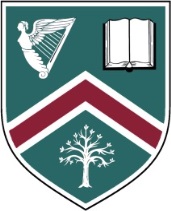 12
12
Parental Input
Please discuss your daughter’s choices with her and check that she has:
   An appropriate personal email address
   Included relevant extra-curricular activities 
   Stated exam results / extra-curricular activities & achievements accurately
   Access to a credit / debit card to pay:  £22.50 for 1 choice, £27 for 2 or more choices.
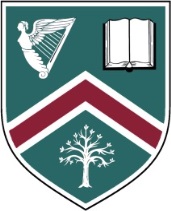 13
13
School Input
Each pupil’s application form will be read by:
    Careers Teacher (checks and signs off)
    Reference writer (also checks)
    UCAS Co-ordinator (checks again)
    Principal (final check and approval)
    Application then sent electronically to UCAS
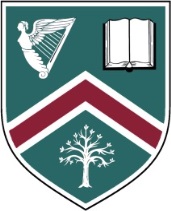 14
14
School Input
Any mistakes that are spotted will be pointed out to the student for her to correct (can slow down processing of application)
A mismatch between predicted grades/AS profile and course requirements will be discussed with the student
From signing off to sending an application to UCAS can take several weeks
Aim: to have all applications sent to UCAS by early December (providing school deadlines are met)
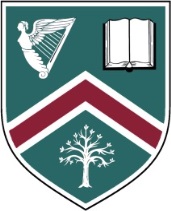 15
15
After application is submitted to UCAS
Each university deals with applications in its own way
Most pupils will hear by March / April re offers / rejections and occasionally unconditional offers
Offers can be as grades, tariff points or a combination of both
If no offers, eligible for UCAS Extra (from late Feb)
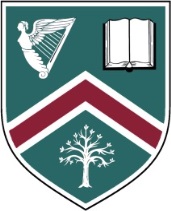 16
16
[Speaker Notes: At the back of this handout is information about the new Tariff system that UCAS are adopting from 2017.  Please note that AS points are 40% of A Level.
Each year we have a small number of unconditional offers]
After application is submitted to UCAS
If holding offers, reply to UCAS before deadlines expire
Be prepared for rejection, especially in high demand courses
A-level Results day: August 2023 
Clearing
University!
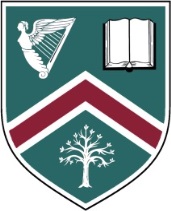 17
17
Other Options
Apprenticeship
Further Education
CAFRE (College of Agriculture, Food & Rural Enterprise)
Gap Year
CAO
University Overseas
Employment
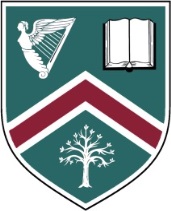 18
18
Conservatoires and Art Colleges
Conservatoires are for students applying for some Drama and Music courses.
Similar application process to UCAS and available through the UCAS site
Cost £27

Some Art courses require an application direct to the Art College.  Many have a November/December deadline.
CAO (Central Applications Office) Eire Universities
Meeting for any student considering applying in November
No personal statement or reference required
Choices must be in preference order
Completion and checking of application form entirely student’s responsibility
Students must check all communications from CAO carefully and promptly.  Failure to do so may result in an unsuccessful application.
Offers are made in August/September once results are known.
Key dates for Strathearn U6 pupils
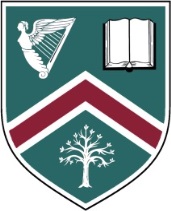 21
21
Concluding Remarks
Mrs Connery
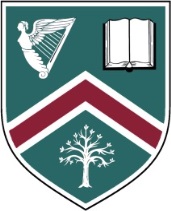 22